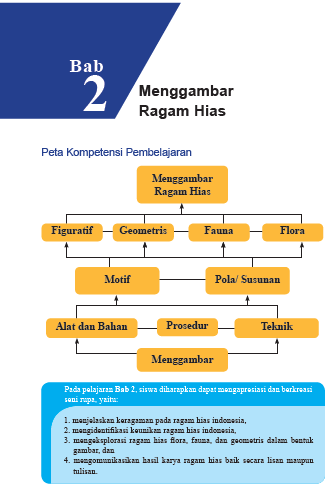 Media Pembelajaran
SENI BUDAYA

SMP NEGERI 8 CILEGON
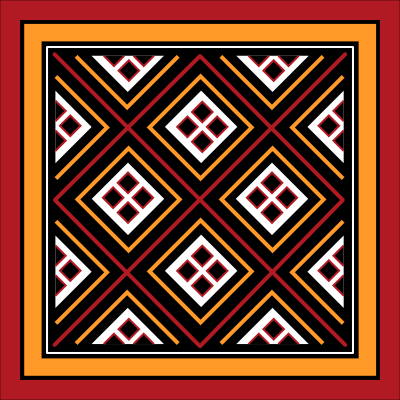 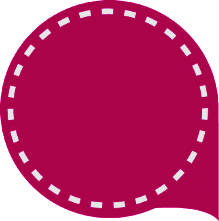 BAB 
2
MENGGAMBAR  RAGAM HIAS
Sumber : id.wikipedia.org
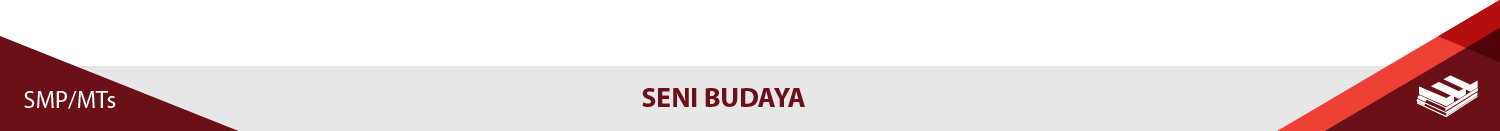 PETA KONSEP
PRINSIP MENGGAMBAR RAGAM HIAS
Ragam hias disusun dari sekumpulan pola hias, sedangkan pola hias disusun dari sekumpulan motif hias. 
Motif hias merupakan pokok pikiran dan bentuk dasar dalam perwujudan ragam hias, yang meliputi segala bentuk  alam ciptaan Tuhan, seperti manusia, hewan, tumbuhan, dan benda alam lainnya.
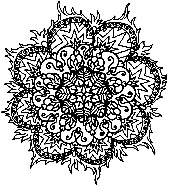 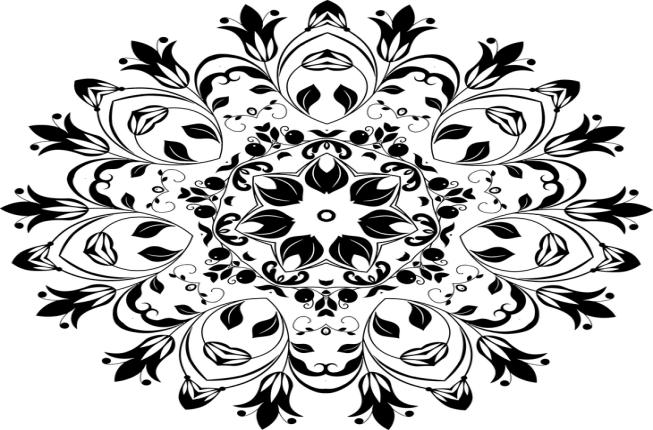 JENIS RAGAM HIAS
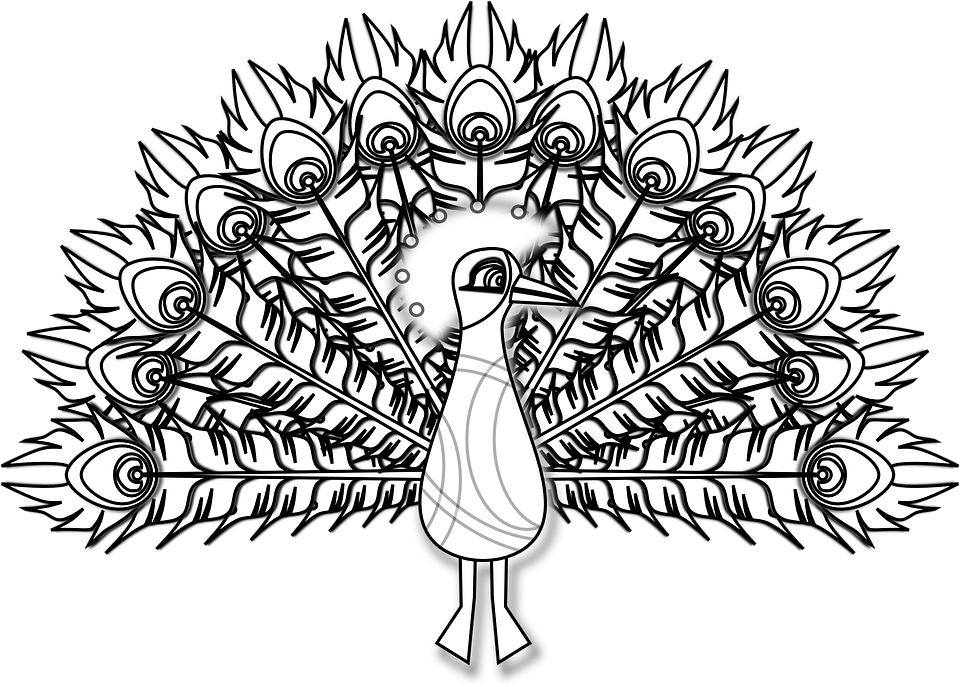 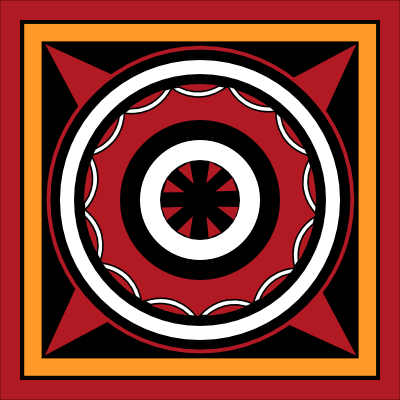 Sumber : id.wikipedia.org
2. Ragam Hias Hewan
1. Ragam Hias geometris
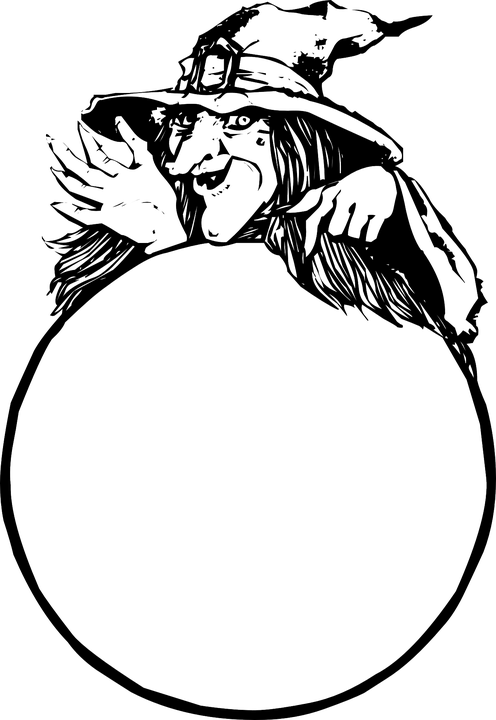 JENIS RAGAM HIAS
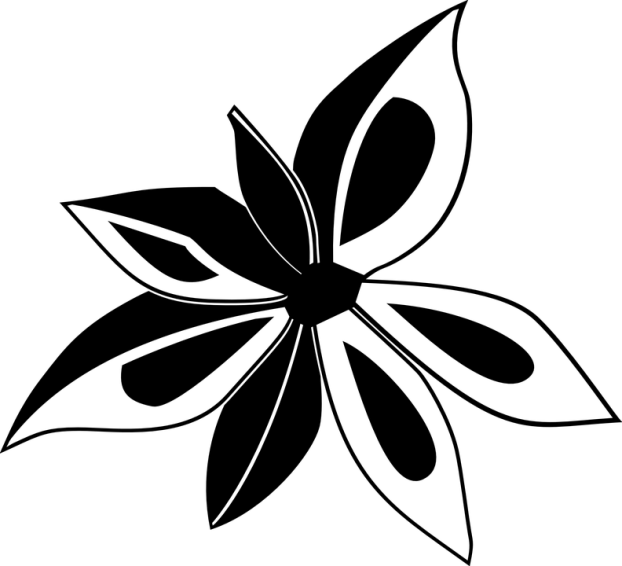 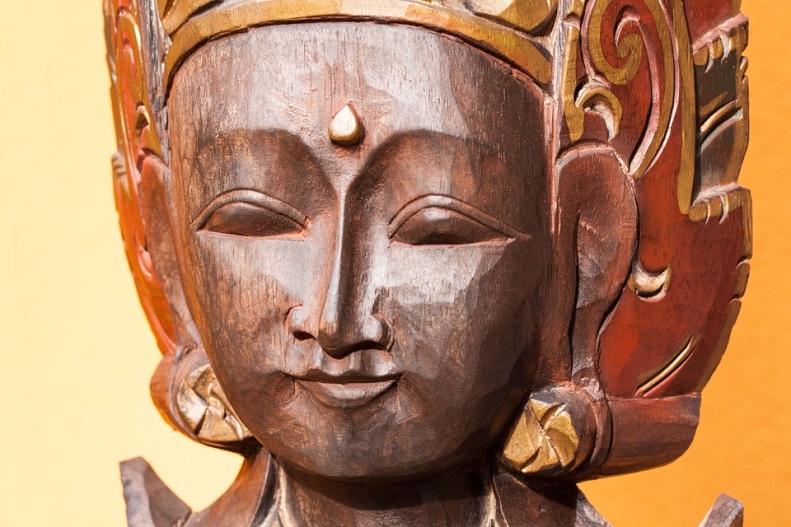 4. Ragam Hias Tumbuhan
3. Ragam Hias Manusia
5. Ragam Hias Alam Benda
Sumber : pixabay.com
MEDIA MENGGAMBAR RAGAM HIAS
Bahan dan Alat 
Menggambar  
Ragam Hias
Bahan yang dapat digunakan untuk menggambar ragam hias ada dua, yaitu bidang gambar dan pewarna.
MEDIA MENGGAMBAR RAGAM HIAS
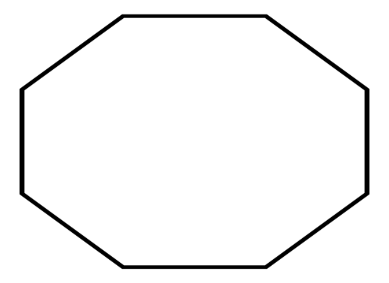 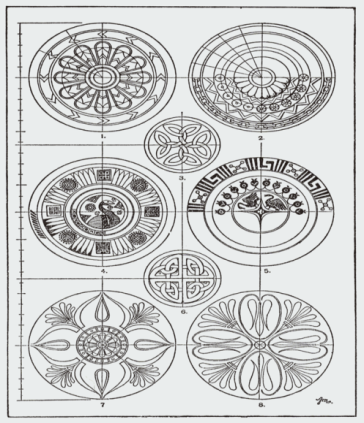 Teknik Mistar
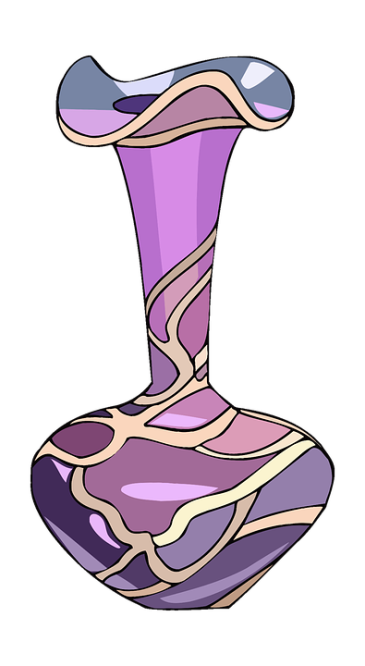 Teknik Menggambar Ragam Hias
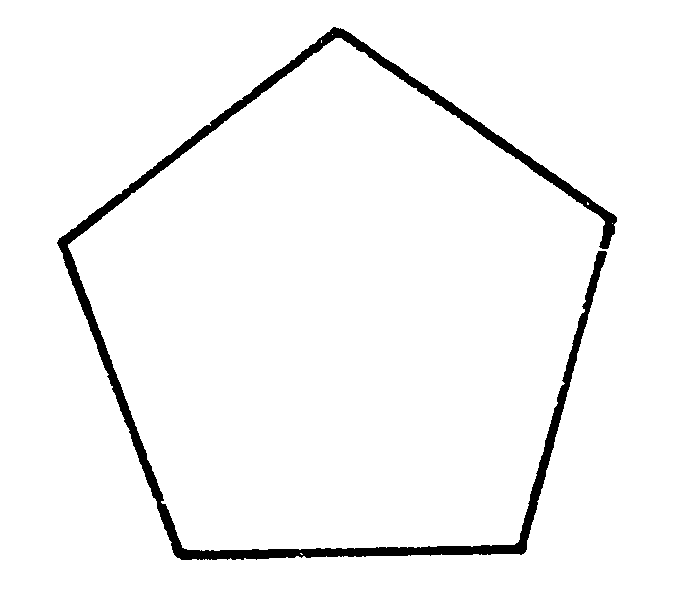 Teknik Mistar
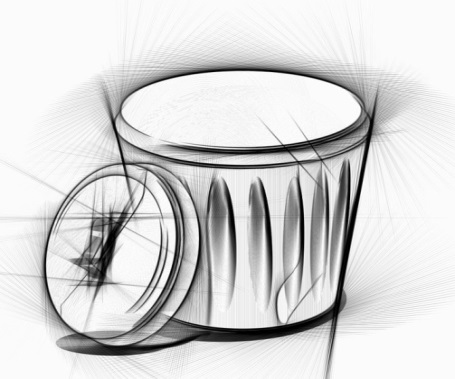 Teknik Manual
Ornamen Mistar
Teknik Akuarel
Teknik Arsir
PROSEDUR MENGGAMBAR RAGAM HIAS